Extended Events - Tracing beyond / without Profiler
Vinod Kumar
Technology Evangelist |  Microsoft
www.ExtremeExperts.com
http://blogs.sqlxml.org/vinodkumar
Session Objectives And Takeaways
Session Objective(s):  
Introduce SQL Server Extended Events
Understand Extended Events Architecture
Use Extended Events to diagnose SQL Server problems
Extended Events dramatically reduces the time required to diagnose and resolve production issues
Extended Events provides deep visibility into SQL Server internals
Agenda
What is an Event
What is Extended Events
Why Extended Events
Extended Events Capabilities
Extended Events Objects
Extended Events Engine
Life of an Event
Asynchronous Buffer and Dispatch
Demos
What is an Event?
Something that occurs in a certain place during a particular interval of time (Webster's)
Programming - In event-driven programming, an event is a software message that indicates something has happened, such as a keystroke or mouse click (Wikipedia)
What is Extended Events?
Eventing infrastructure for server systems
Synchronous or asynchronous event processing
Performant (cost of single event)
Scalable 
Dynamic data capture
Add data that is not part of the event point
Take actions on event fire
Configurable (at developer and user levels)
Event Tracing for Windows (ETW) “enabled”
Not only for SQL Server
Already at work in Report Server
Why Extended Events?
Many solutions today that do not fit all needs
A single problem may require use of multiple data gathering tools
Incomplete ETW support
Performance/Scalability issues
Not extensible
Not usable in other products
Consumers are tied to producers and vice versa
Consumers and producers are de-coupled
Events are schematized to be intelligible by run time consumers
Extended Events Capabilities
Event engine is separated from knowledge of individual events
Events are separated from consumers
By default any consumer can get any event, (even if that consumer didn’t ship with the product)
Events are separated from actions taken at fire time (allowing any action to be taken at time of event fire)
Predicates that dynamically filter event firing
Extended Events Package Objects
Extended Event Objects Packages
Packages are containers
Each package must have a GUID and a name
Package register at module load time
Can contain any or all of:
Event, Target, Action, Predicate, Type, Map
By default objects are heterogeneous
Objects from different packages can be mixed
Extended Event Objects Events
An event is a well known point in code
Set of events within a package cannot change once a package is registered
All events have a versioned schema which define their payload
Extended Event Objects Actions
Invoked synchronously on the thread firing the event
Can be used to capture stack dump, inspect event data
Can add data to an event’s payload
Extended Event ObjectsPredicates
Full Boolean expressions
Filter events at publish time
Two types of predicates
Local event data
Global state
Can store state
Ex. Predicate that keeps a counter and fires every nth time
Extended Event Objects Targets
Event consumers
Either synchronous or asynchronous
Can consume any event
Can write to trace file, aggregate event data, start a related task
Can process either single events or full buffers of events
Event Sessions
Sessions contain targets and enabled events
Same event can be enabled in many sessions
Actions and predicates are bound to events per session
Mapping between package objects and sessions are many to many
Session policies: 
Buffering and dispatch
Causality tracking
Sessions are a security boundary
Extended Events Engine
Life of an Event
Pre-Collect
Post Collect
Collection
Customizable attribute check
IsEnabled check
Predicate evaluation
Event data collected
Publish
Actions executed
Synchronous targets served
Event data buffered for asynchronous targets
Asynchronous Event DispatchBuffers and Dispatchers
SQLOS Dispatcher Pool
Session
Asynchronous Target
Buffer
Active
Pending
Filled
Free
Processing
Asynchronous Target
Asynchronous Target
demo
Find all registered events
demo
Create an Event Session
Correlating Extended Event Data
Applications do not execute in a vacuum
Often data from many applications or Windows must be correlated
Using the ETW target allows Extended Event data to be easily correlated between Windows and SQL
demo
Correlating SQL and Windows logs
Identifying Hot Spots with Extended Events
Different systems have different hot spots
Computational targets can provide statistics on any event type
demo
Find objects with the most lock requests
Gathering Context Sensitive Data
Events are interesting, but sometimes you need more
Execution plan only when query exceeds some threshold
Statement text of query that took a lock
demo
Retrieve statement and plan of query causing blocking
demo
Extending available events
Feedback / QnA
Your Feedback is Important!
Please take a few moments to fill out our online feedback from our VTD site. Eg

And your Quiz 

Use the Question Manager on LiveMeeting to ask your questions now!
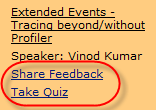